Reproductive hormones
Endocrine glands secrete internally. They secrete directly into the bloodstream
Exocrine glands which have ducts and secrete externally, not into the bloodstream
Hormones: chemical agents which are carried by the blood to cells within a target organ or to other target cells where they regulate a specific physiological activity
Autocrine (affecting the cells that secrete it) 
paracrine (affecting other cells in the same organ)
Endocrine its effect through circulatory system
Cells that respond to a specific hormone have receptor sites (recognition units) which bind that hormone
When a hormone binds to a receptor site, it initiates reactions within that cell
The concentration of receptor sites in a target organ will increase or decrease depending on the endocrine status of the animal
Chemically hormones of reproduction can be divided into two major classes: 
First class includes the peptide and protein hormones
hormones are soluble in water (sensitive)   
To be physiologically effective, they must be administered systemically (i.v., i.m., or s.c.)
Chemically hormones of reproduction can be divided into two major classes: 
Second class are steroids
Steroids are a special class of lipids having cholesterol as a common precursor
They are not soluble in water but are soluble in many solvents
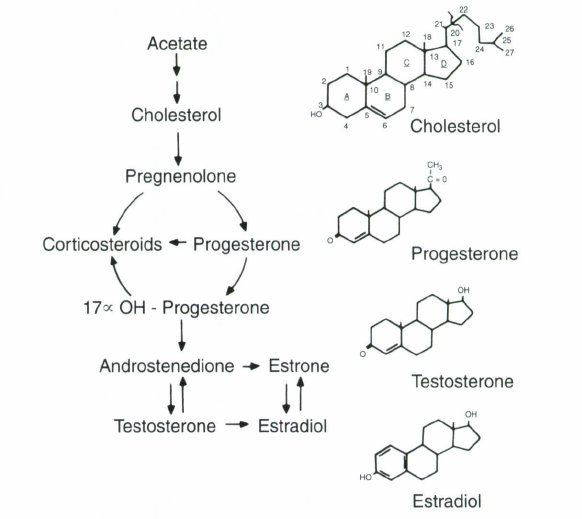 Functionally, hormones can be classified as 
Primary hormones of reproduction directly regulate a reproductive activity
Secondary hormones of reproduction indirectly regulate a reproductive activity
Hypothalamus 
Neuroendocrine gland that forms along the floor and lateral wall of the third ventricle of the brain
The hypophyseal portal blood system connects the hypothalamus with the anterior pituitary The posterior pituitary is an extension of the hypothalamus
Axons from neurosecretory cells in the hypothalamus extend down into the posterior pituitary
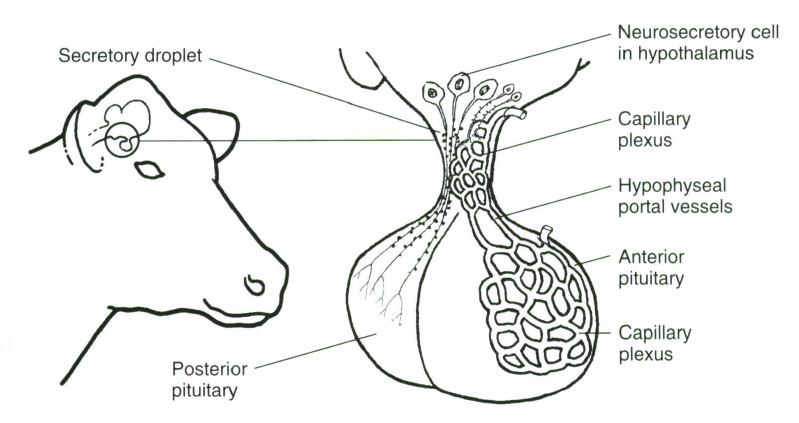 HORMONES OF HYPOTHALMUS 
 Gonadotropin-releasing hormone (GnRH)
FSH and LH
Prolactin-releasing factor (PRF)
Prolactin-inhibiting factor (PIF) 
control the release and retention of prolactin in the anterior pituitary
 Corticotropin-releasing hormone (CRH) 
stimulates the release of ACTH
Growth hormone-releasing hormone (GHRH)
stimulates the release of growth hormone (GH) 
Thyrotropin releasing hormone (TRH) 
stimulates the release of thyroid stimulating hormone (TSH)
Pituitary gland 
Anterior pituitary      
Follicle stimulating hormone (FSH)  
Luteinizing hormone (LH) 
Prolactin
Adrenocorticotropin (ACTH) 
Thyroid stimulating hormone (TSH)
Growth hormone
Pituitary gland 
posterior pituitary      
Oxytocin
Pineal Gland
located posterior to the hypothalamus
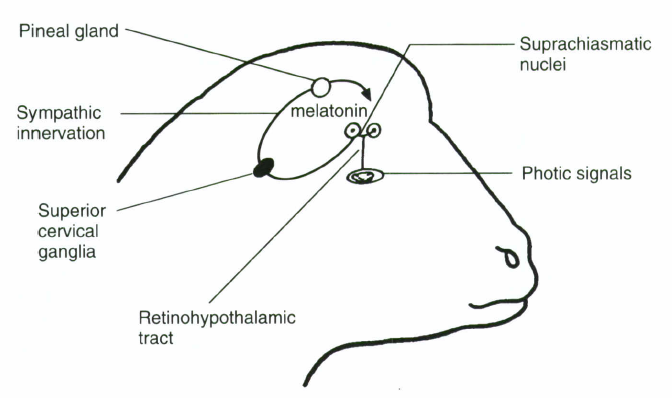 HORMONES OF THE GONADS
Estrogen 
Steroid hormone
Graafian follicle (theca cells under effect of FSH) 
Estradiol, Estrone, Estriol 
(I) the manifestation of mating behavior during estrus
(2) cyclic changes in the female tract
(3) duct development in the mammary gland
(4) development of secondary sex characteristics in females
(5) regulate FSH and LH secretion
HORMONES OF THE GONADS
Progestins  
Steroid hormone
Corpus luteum or placenta (granulose cells under effect of LH) 
Progesterone, 17-Hydroxy-progesterone, 20-B-dihydroprogesterone
(I) the manifestation of mating behavior during estrus
(2) cyclic changes in the female tract
(3) duct development in the mammary gland
(4) development of secondary sex characteristics in females
(5) regulate FSH and LH secretion
HORMONES OF THE GONADS
Testosterone   
Steroid hormone
Testis (Leydig cells under effect of LH) 
Testosterone, Androstenedione, Dihydrotestosterone
HORMONES OF THE GONADS
Inhibin (protein hormone) from granulosa cells 
Activin (protein hormone) from granulosa cells 
Relaxin polypeptide hormone from corpus luteum as well as placenta 
Oxytocin peptide hormone from corpus luteum
HORMONES OF THE ADRENAL CORTEX
The adrenal cortex produces two classes of steroid hormones that have been associated with
mineral metabolism (mineralocorticoids) 
carbohydrate metabolism (glucocorticoids)
progestins, estrogens, and androgens
Cortisone and cortisol   
Play role for parturition 
Has effect indirectly on reproduction
HORMONES OF PLACENTA
The placenta and does not fit the classical definition of an endocrine gland but does assume an endocrine function during pregnancy
1- Estrogens, progestins and relaxin
2- Human chorionic gonadotropin (hCG)
3- Pregnant mare serum gonadotropin (PMSG), which is sometimes called equine chorionic gonadotropin (eCG)
HORMONES OF UTERUS 
Prostaglandins F2 alpha 
Unsaturated fatty acid 
Many types of prostaglandins
REGULATION OF HORMONAL RECEPTOR SITES
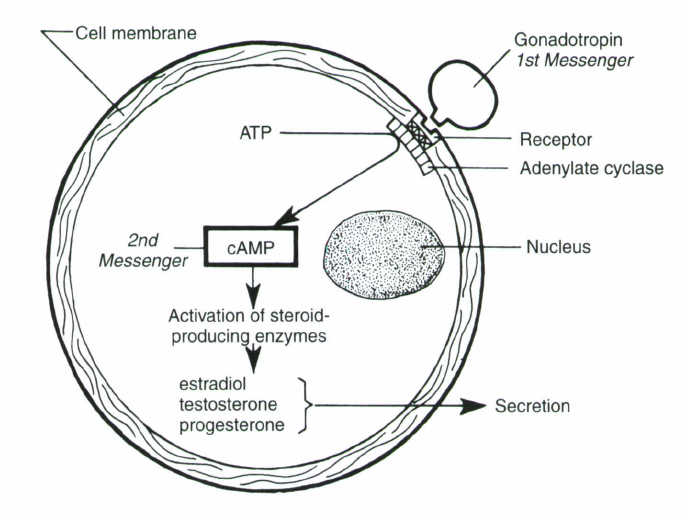 REGULATION OF HORMONAL RECEPTOR SITES
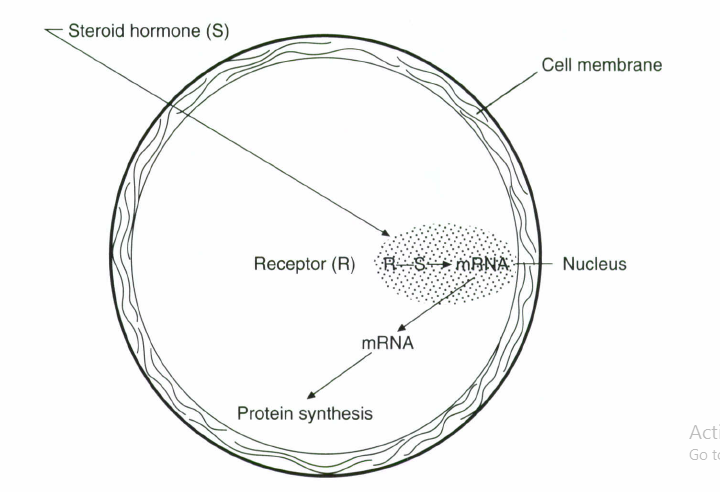 Determination the percentage of dead and live sperm
Determine the quality of semen 
The acceptable ratio for dead sperm not more than 20%  
There are many methods to determine this ratio:
A special stain (the dead sperms absorb the stain due to the permeabilization of its membrane not like live sperm)
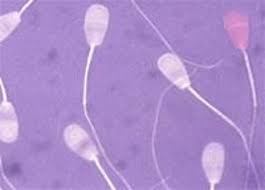 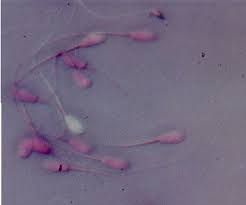 Determination the percentage of dead and live sperm
The use of hypotonic solution
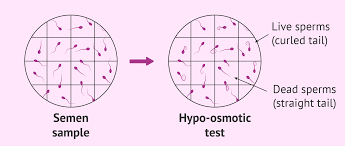 Determination the percentage of dead and live sperm
The use of florescent satin
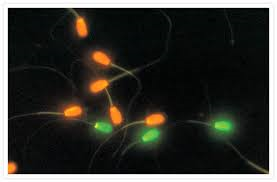 Sperm morphology
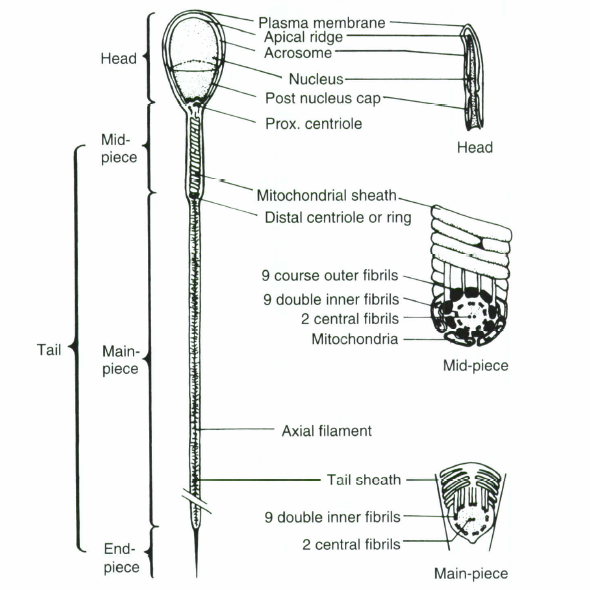 Sperm morphology  
Sperm abnormalities ( 4-10%) and not more than 10%
Primary abnormalities (occur during spermatogenesis)
Genetics 
Diseases 
Environmental factors 
Nutritional factor 
Increasing in testis temperature
Interfere with fertilization capacity   
It include : pyriform head, tapering head, narrow head, micro head, broken mid piece, enlarged mid piece, double head
Sperm morphology  
Sperm abnormalities 
Secondary abnormalities (occur outside testis especially during storage inside epididymis or ampulla) 
Problems in nutrition 
Interfere with fertilization capacity   
It include : cytoplasmic droplets
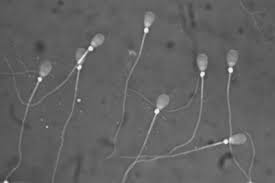 Sperm morphology  
Sperm abnormalities 
Tertiary abnormalities (occur during prepare slide or cold shock or osmotic shock (bent tail) or detach acrosome 
Doesn’t reflect the ability of sperm for fertilization 
Include broken head, broken tail
Sperm concentration 
Determine the fertility of male 
Determine the suitable concentrations of diluters or extender 
The effect of season 
The are many methods for this purpose:
Direct sperm count 
Spectrophotometer 
Electronic Particle Counter
Sperm concentration 
Direct sperm count
Hemocytometer  
Sperm dilution (1:200) (normal saline 0.9 NaCl)
HgCl ( kill sperms to stop any movement)
Ordinary method for counting like RBC counting 
Use 25 square ( if you used 5 squares should be X 5) 

   No. sperm/ml = no. sperm in 0.1 mm3 X 10 X dilution rate X 1,000
Sperm concentration 
Spectrophotometer (depending on Light transmittance)
Calculate the intensity of light which reflected from the sample  
Electronic Particle Counter
The instrument can be adjusted for particle size so that only the sperm cells in a sample will be counted
Biochemical and biological evaluation 
This type of evaluation depend on the measuring the activity rate of the sperms after ejaculation especially the metabolism of sperms 
This evaluation include: 
Oxygen take-up
Fructolysis index 
PH
Methylene blue reduction test
Biochemical and biological evaluation 
Oxygen take-up
The amount of oxygen which are consumed by 100 million sperms per minute
Especial instrument calculate that (microspirometer, Bercroft) 
If this ratio increase so the sample is ????
Biochemical and biological evaluation 
Fructolysis index 
The consuming of fructose is deal with the activity of sperms 
Determine directly after ejaculation 
After that incubate in 37 C for 1 hour 
Determine the amount of fructose which consumed 
The index for 1000 million sperms 
The normal value 1.4-2 mg/ hr
Biochemical and biological evaluation 
PH
Any changing in PH is mean the activity of sperms and formation of lactic acid under oxygenated condition 
After ejaculation the amount of lactic acid is 63mg/cm3 which lead to form PH 6.6-6.9
After a time of incubation the PH will be decrease as a result of lactic acid formation
Biochemical and biological evaluation 
Methylene blue reduction test 
Reduction time depending on quality of semen 
The releasing of H ions from sperms reduce the stain from blue to colorless
Good quality semen reduce the stain after 3-6 min.
Poor quality semen reduce the stain after 9 min.
Semen Diluters 
(Semen Extender)
Properties of semen extender  
isotonic with semen  like
 2.9% sodium citrate di-hydrate 
0.2 molar Tris solution
2. Buffering capacity like isotonic sodium citrate or tris solution or milk
Phosphate Buffer Solution
Citrate Buffer Solution
Tris Buffer Solution
Milk
Properties of semen extender  
3. Protect the sperm from cold shock injury during the cooling from body temperature to 5°C 
lecithin 
Lipoproteins
(from egg yolk or milk)
Properties of semen extender  
4. Nutrients must be provided for sperm metabolism 
(egg yolk, milk, and some simple sugars)
5. Antibiotics
500 µg Gentamicin
100 µg Tylosin
300/600 µg Linco-Spectin 
     (300 µg Lincomycin and 600 µg Spectinomycin)
Properties of semen extender  
6. Protection from injury during freezing and thawing 
Glycerol
DMSO
7. The diluter must preserve the life of the sperm with a minimum drop in fertility combination of known and unknown factors.
Effective Diluters
1- Yolk-Phosphate (phosphate buffer solution and fresh egg yolk) the ratio 1:3
2- Yolk-Citrate (fresh egg yolk and citrate buffer solution) the ratio 1:1
3- Yolk-Tris the ratio 1:5
4- Homogenized Milk and Skim Milk (heating the milk to 90°C to 95°C for 10 minutes to inactivates lactenin)
Dilution rate: 
the total number of sperms in the ejaculate / 10-15 million =  number of inseminate 
 each one inseminate need 0.5 ml diluter
Diluter preparation 
The total quantity divided into two equal parts 
- part A add 500 µg Gentamicin, 100 µg Tylosin, 300/600 µg Linco-Spectin 
part B add 14% glycerol 
Both parts should be cooled and stored at 5°C until the day of collection
Semen collect from the animal and store in water bath in (35°C)
Dilution
-Predilution of the warm semen (35°C) with warm part A (35°C) diluter in water bath (1-2 hrs)
Cooling by placing the prediluted 35°C semen container in a container of water in refrigerator and cooled to 5°C (45-60 min.) 
Add part B (5°C) diluter to the mixture in 2 steps (between them 15 min.) and leave it for 3-4 hrs. in 5°C  (equilibration period)
Packaging
Glass ampules with 0.5-ml
plastic straw with 0.5-ml 
In 5°C 
During equilibration period
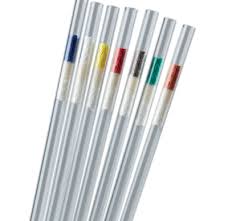 Freezing
Two steps for freezing 
Above the nitrogen (5.5 cm) through nitrogen vapors to reach -80°C for 10 min.
Storage in liquid nitrogen in - 196°C
ENERGY METABOLISM BY SPERMATOZOA
Energy metabolism is the means by which spermatozoa convert energy substrates into usable forms of energy
Enzymes of mitochondria responsible for this metabolism 
 Fructose, sorbitol, and GPC which are present in seminal plasma
Plasmalogen, a lipid found within the spermatozoa is an energy reserve that can be used when other substrates are limiting
Adenosine triphosphate (ATP), a high-energy compound, is the form of energy that can be used by spermatozoa
ATP + H20           ADP + H3P04 + 7,000 calories/mole

Fructose            2 lactic acid + 2 ATP   (an aerobically)

Fructose             CO2 + H20 + 38 ATP (aerobically)
Factor affecting on sperm metabolism 
Temperature
PH
Osmotic pressure
Sperm concentration 
Hormones 
Gases 
Light 
Antimicrobial agents